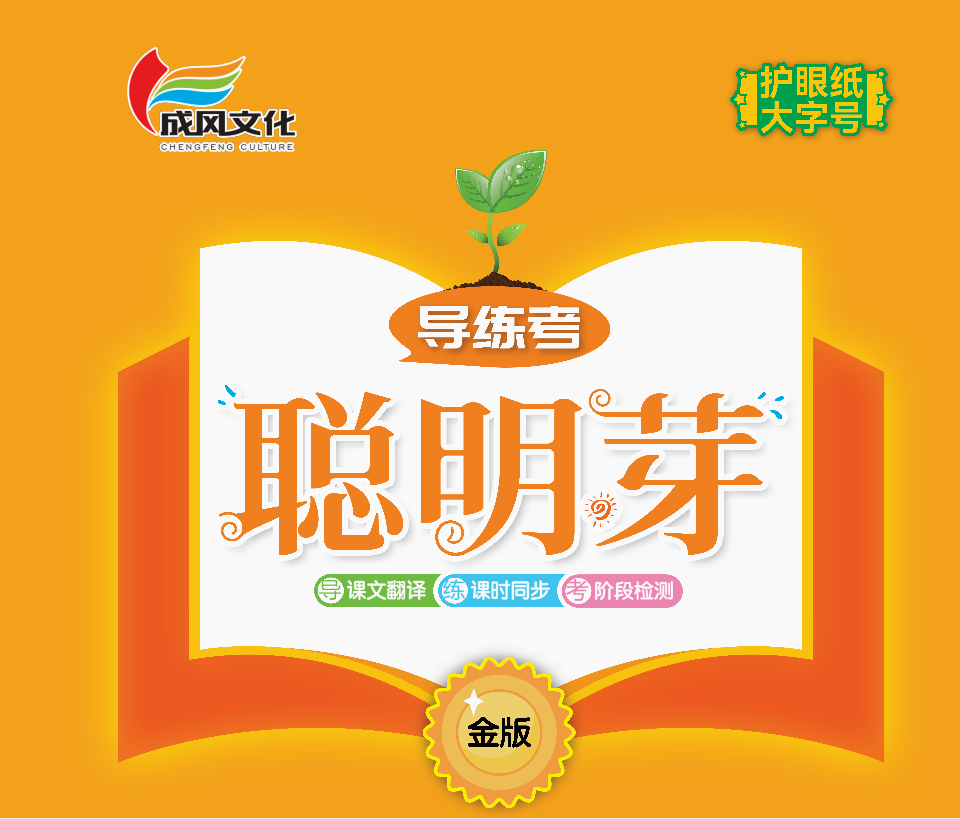 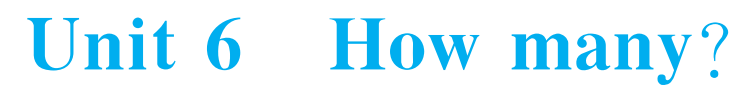 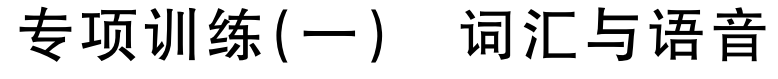 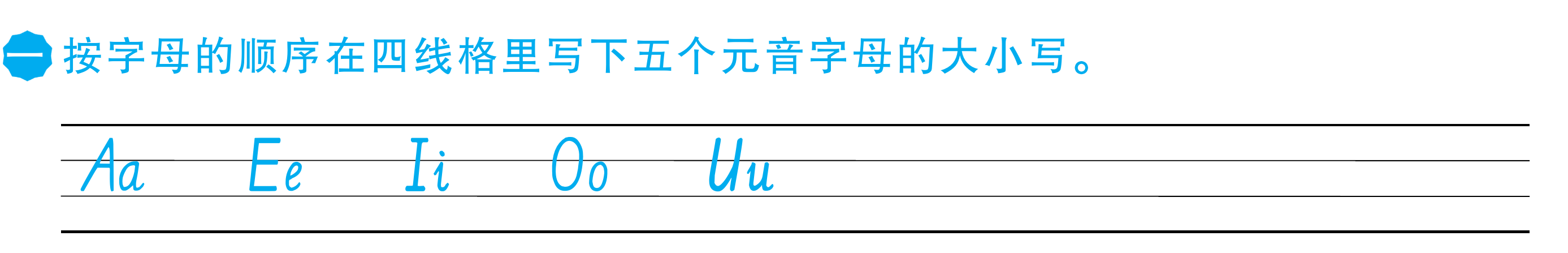 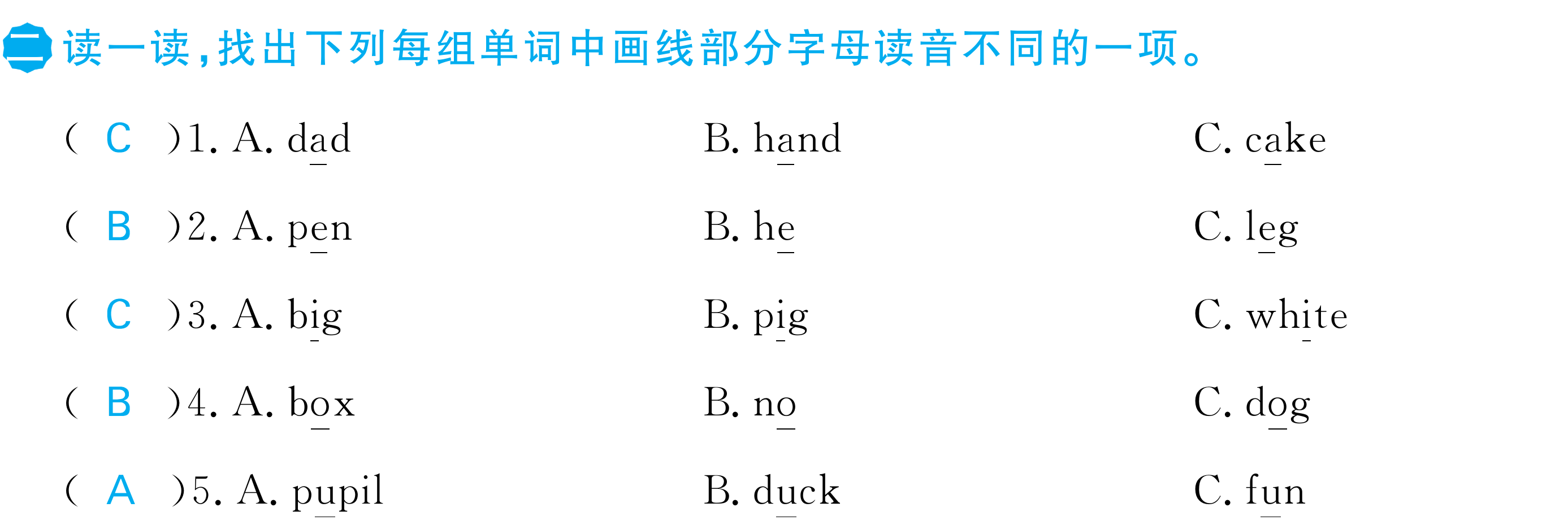 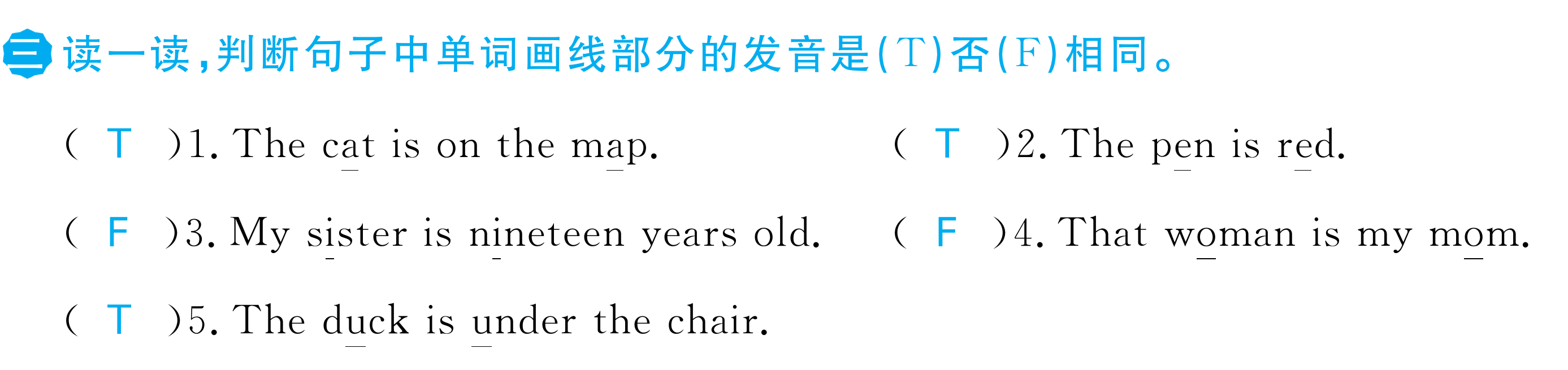 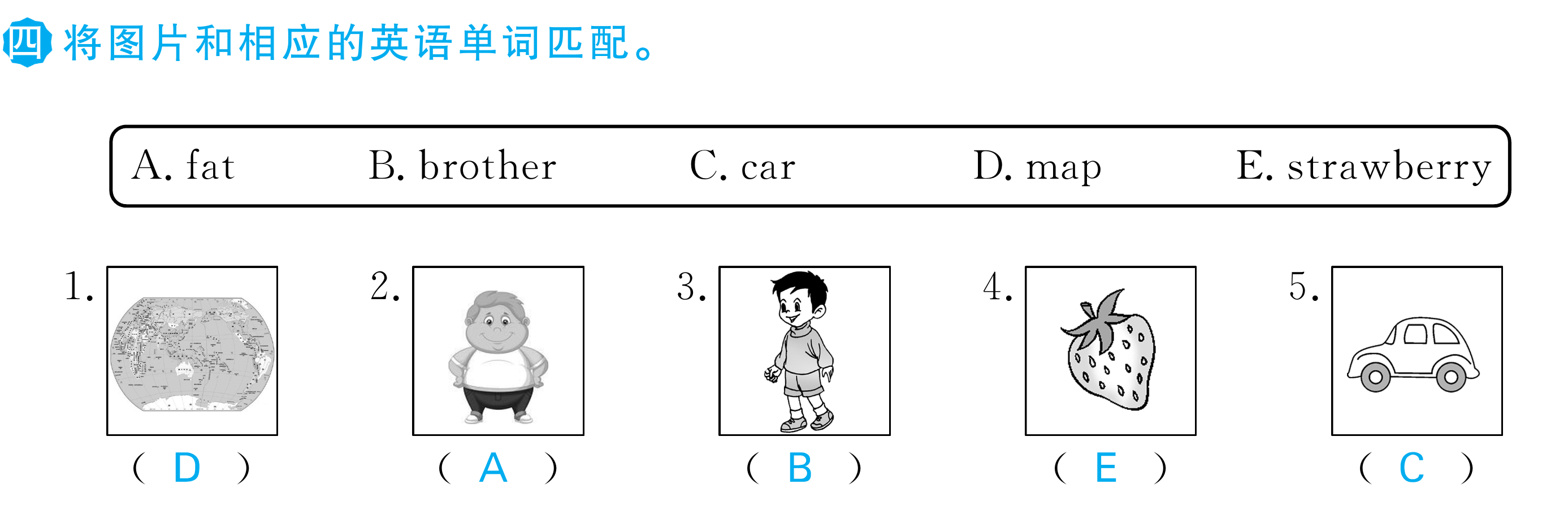 。
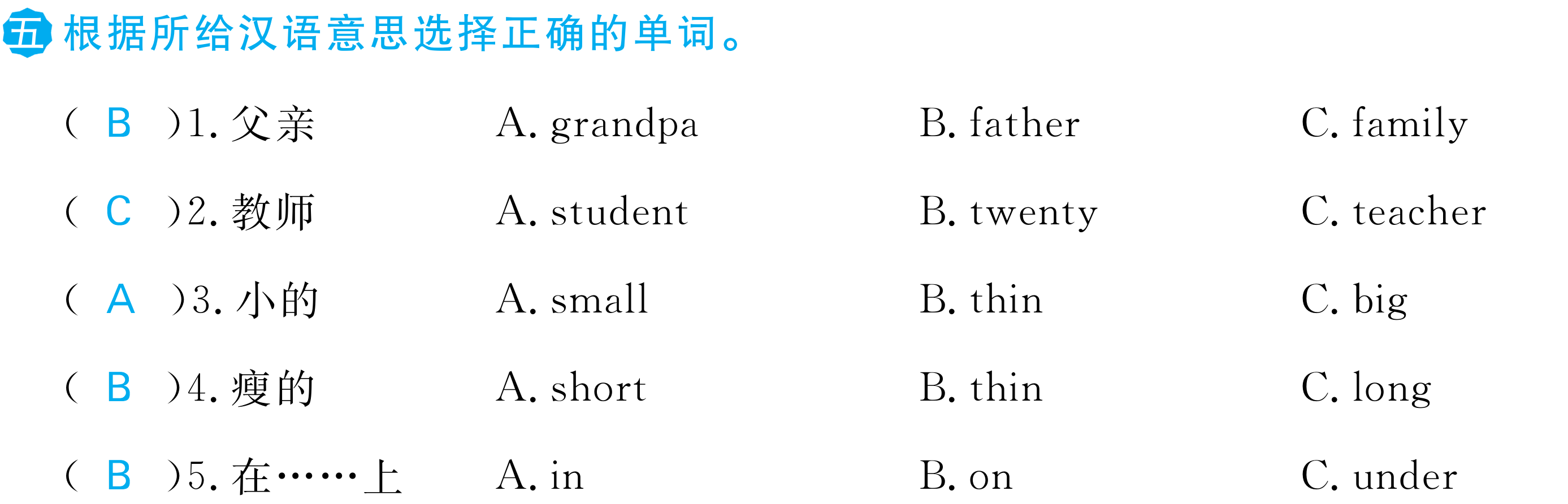 n
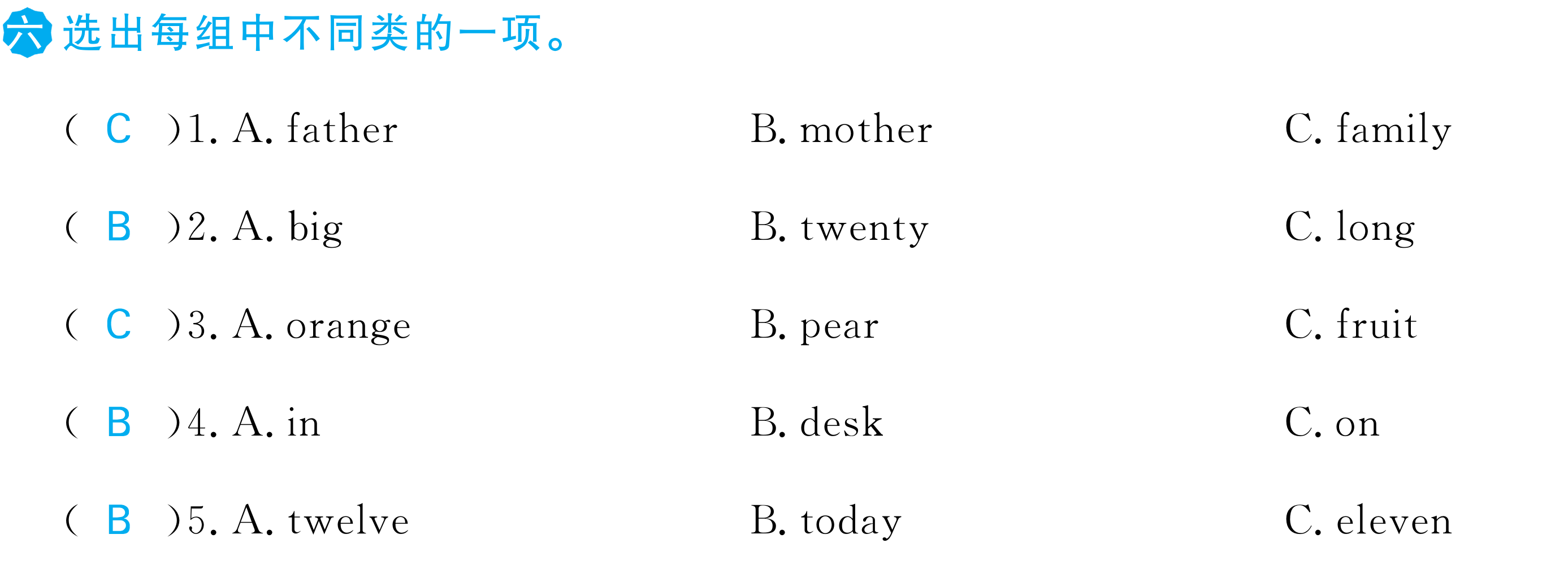 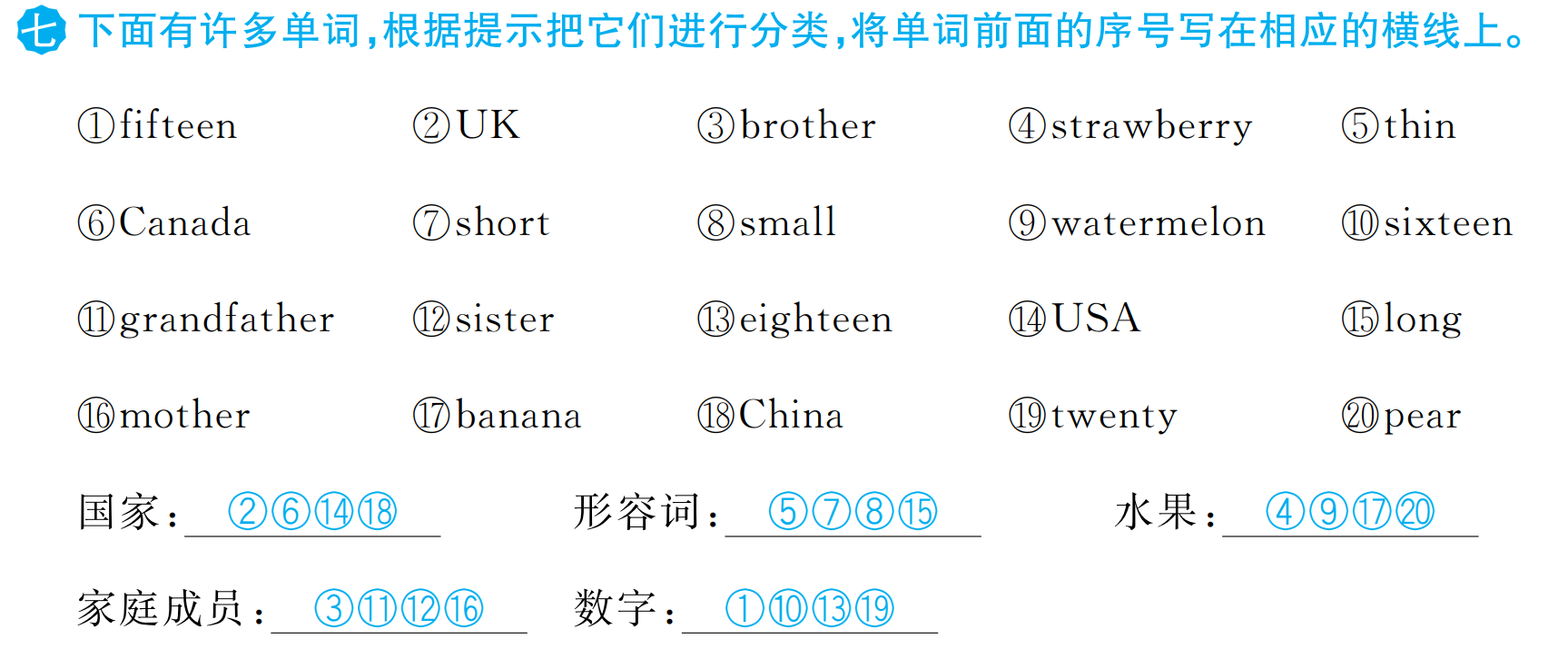 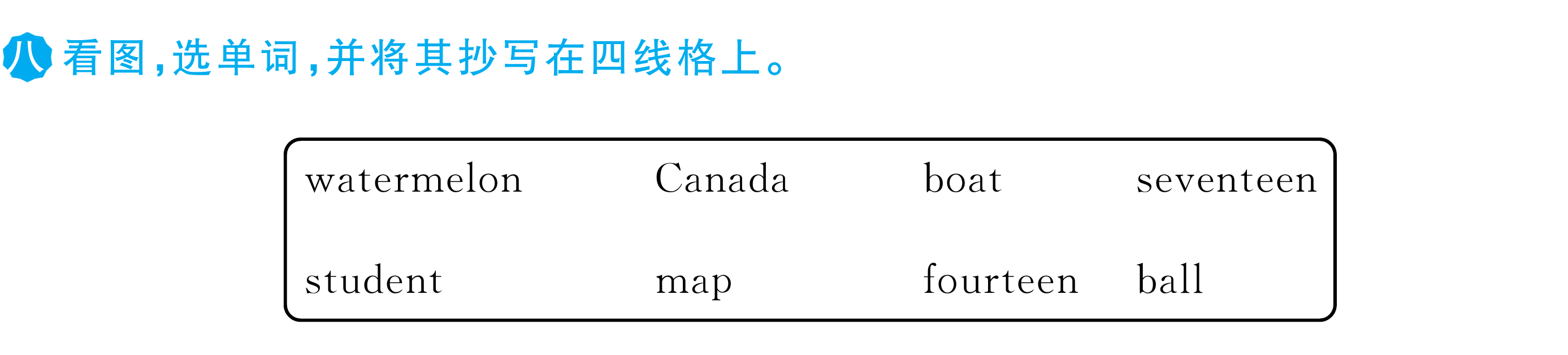 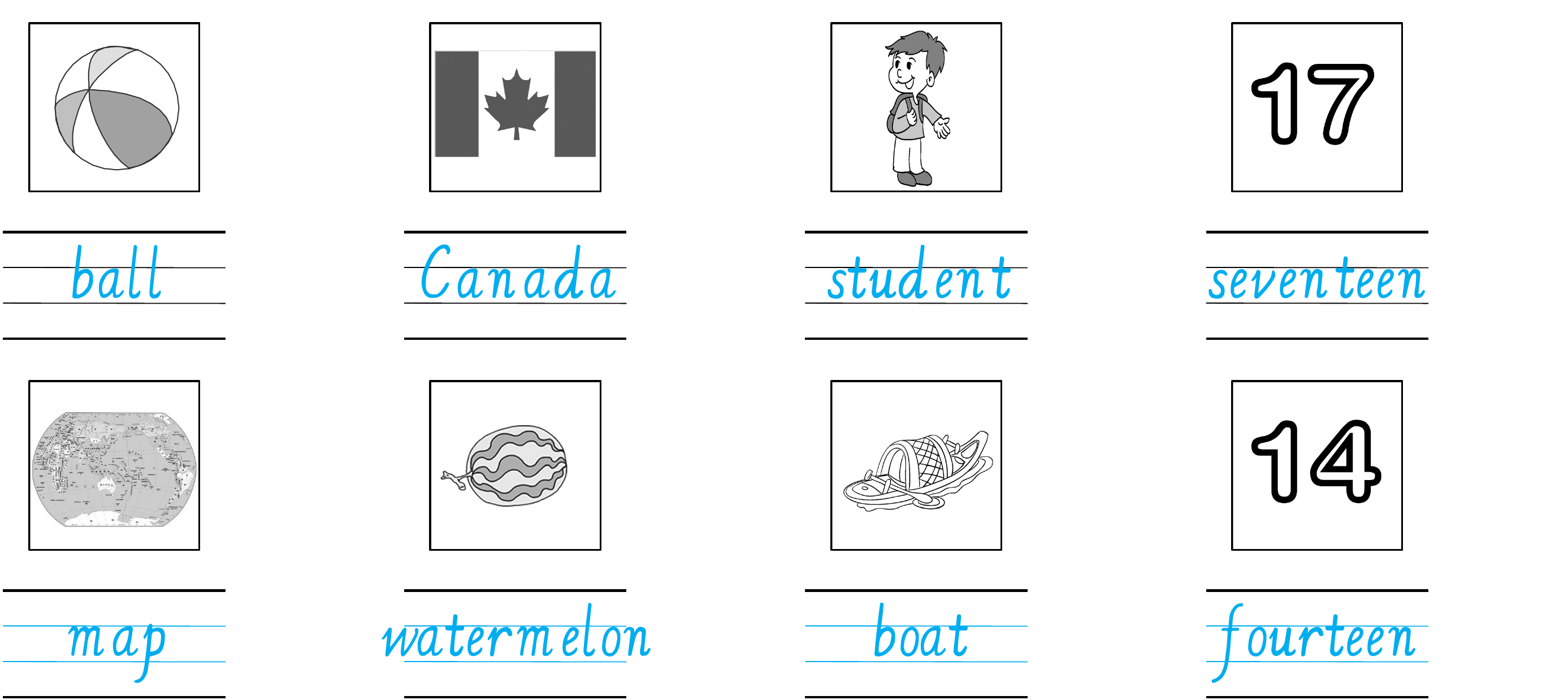 到
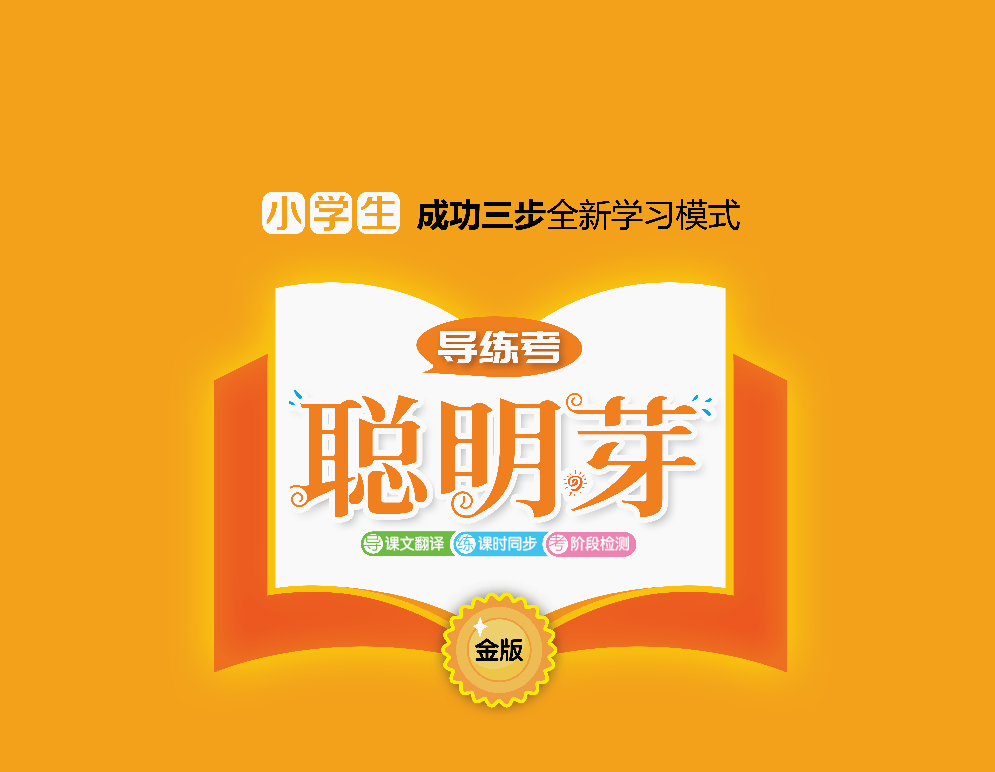